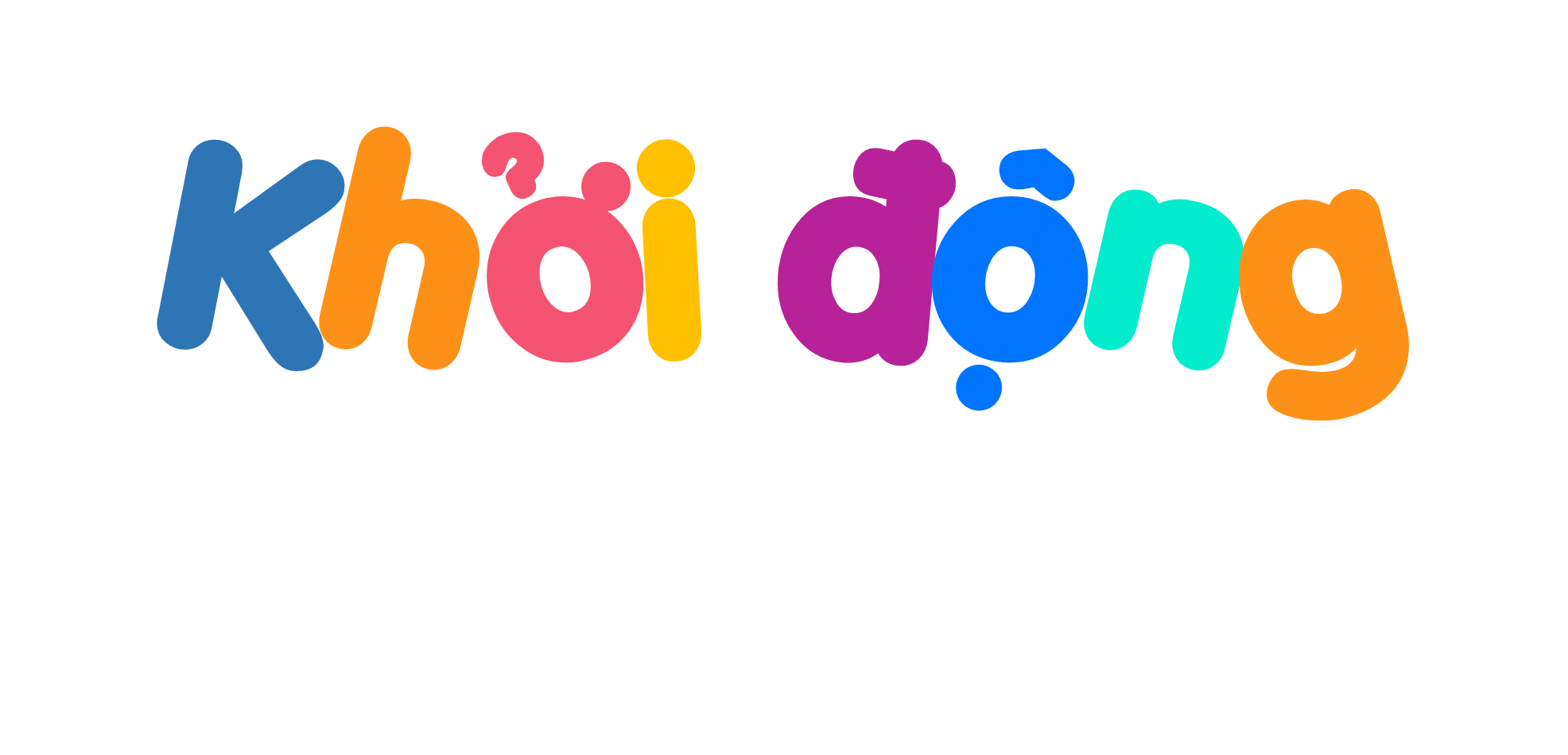 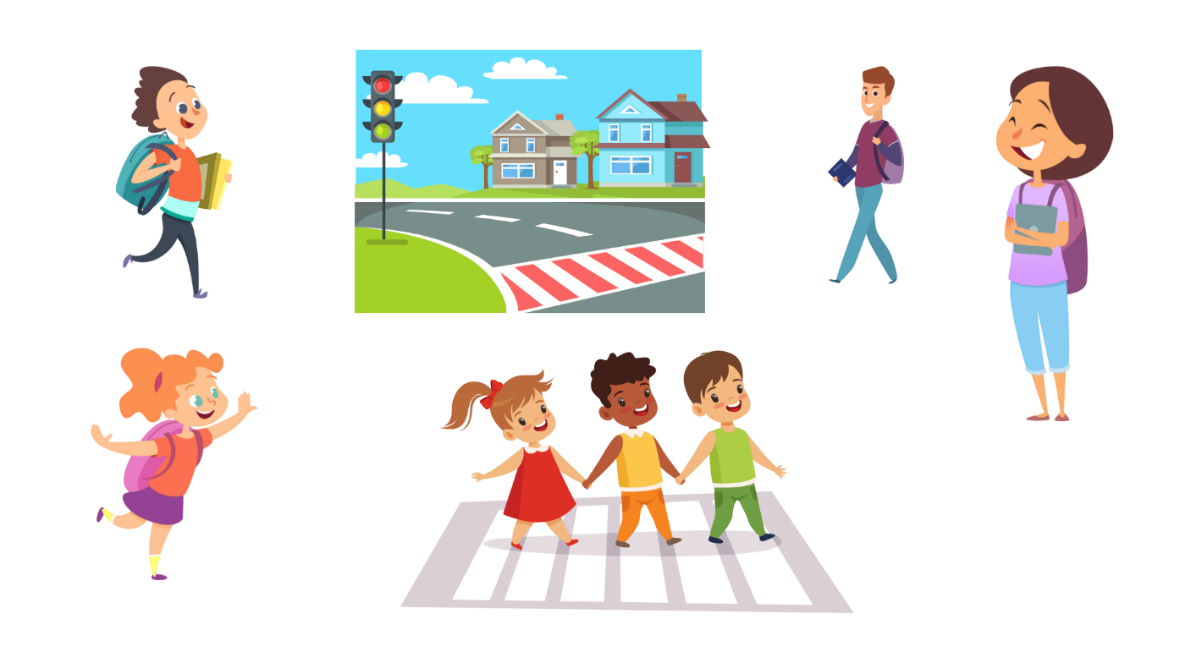 Các bạn nhỏ muốn vào nhà hàng ăn bữa trưa. Các em hãy giúp các bạn ấy bằng cách trả lời các câu hỏi nhé!
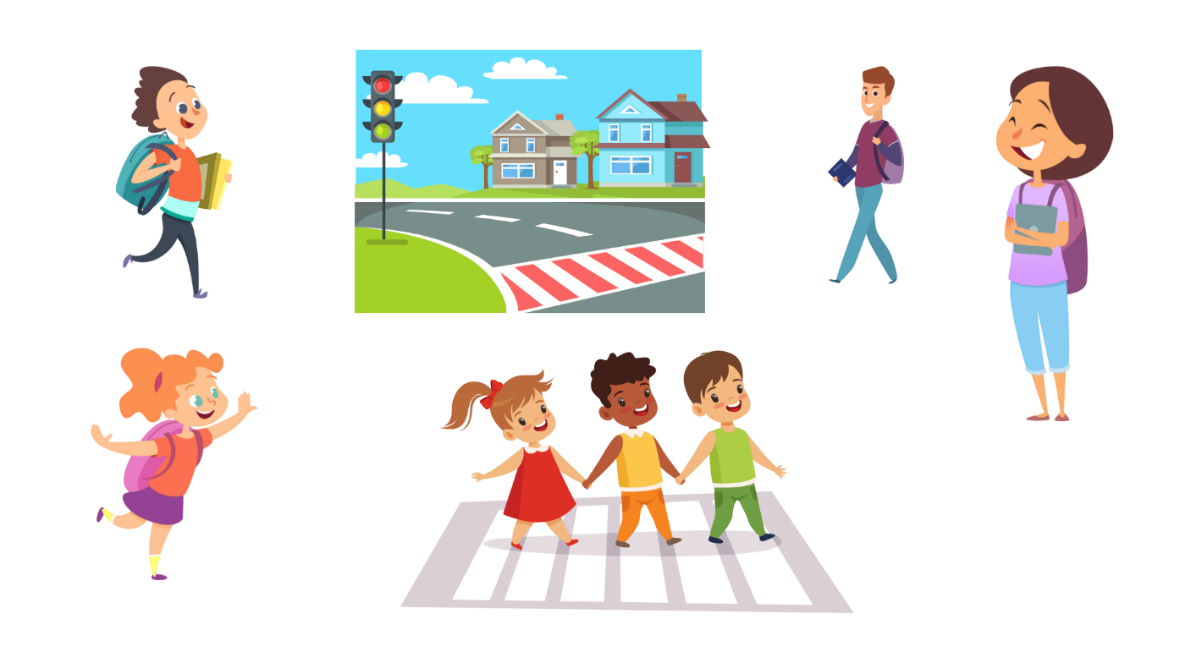 8,4 : 5 = ?
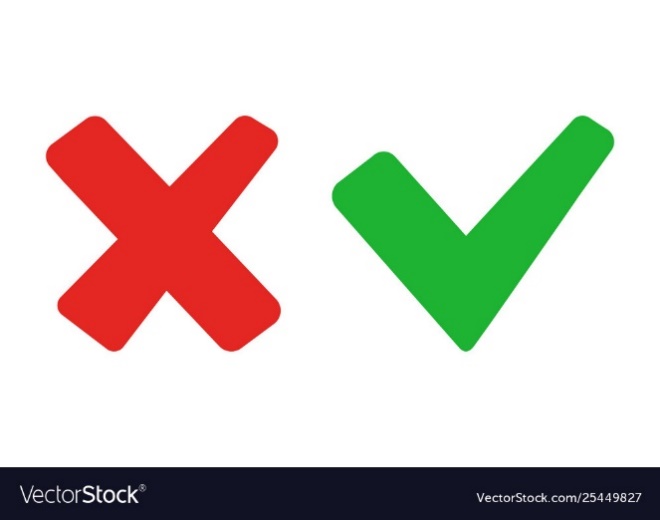 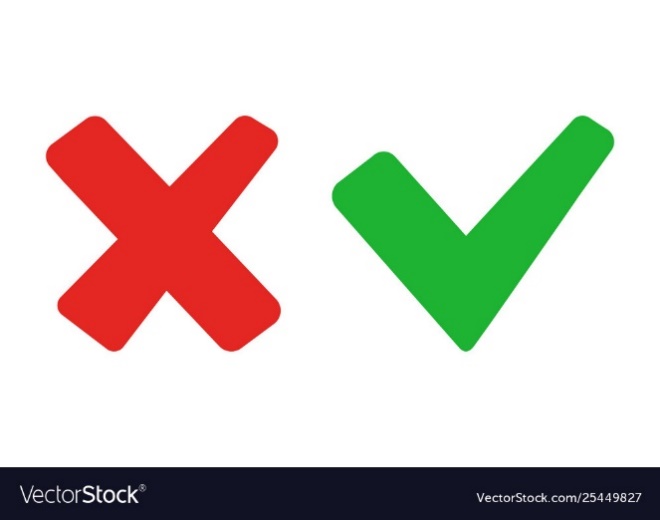 A
B
2,68
1,58
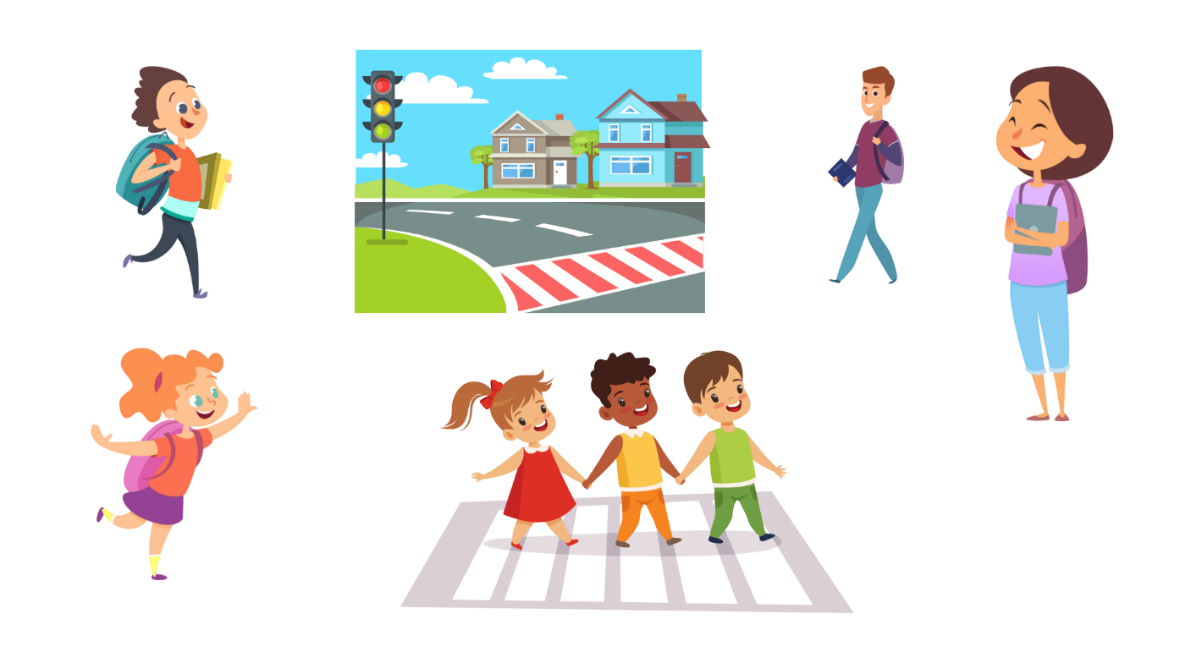 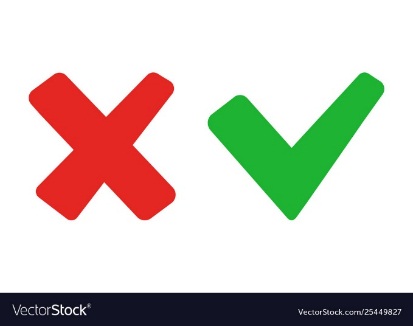 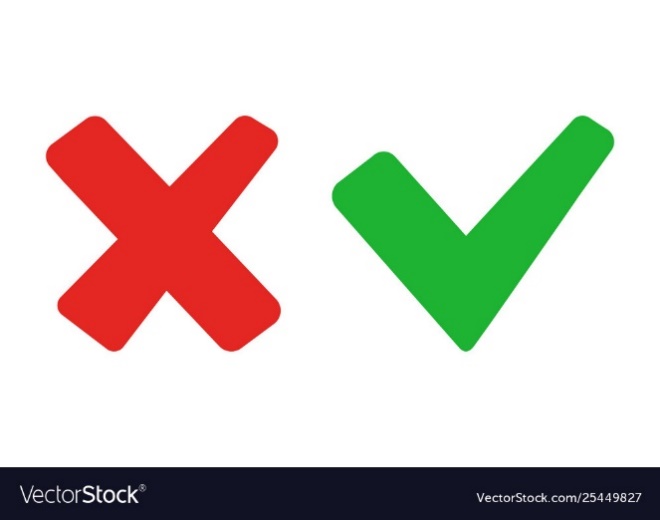 C
D
1,68
1,78
12,25 : 0,5 = ?
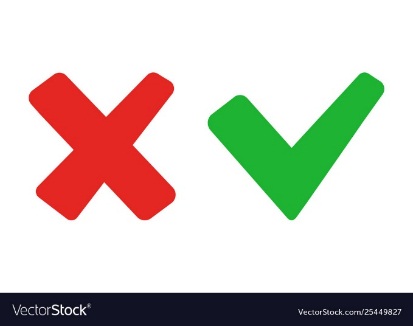 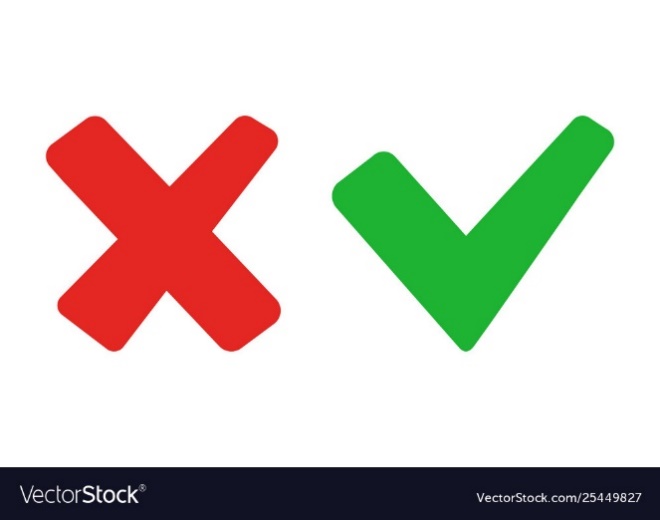 A
B
24
24,5
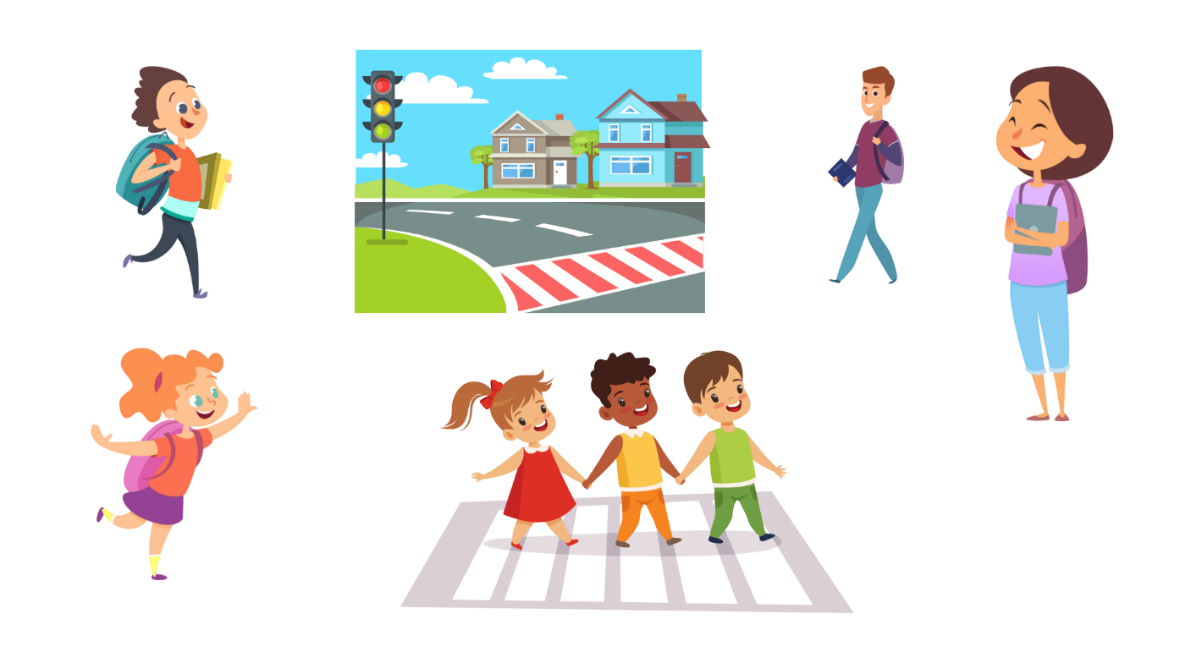 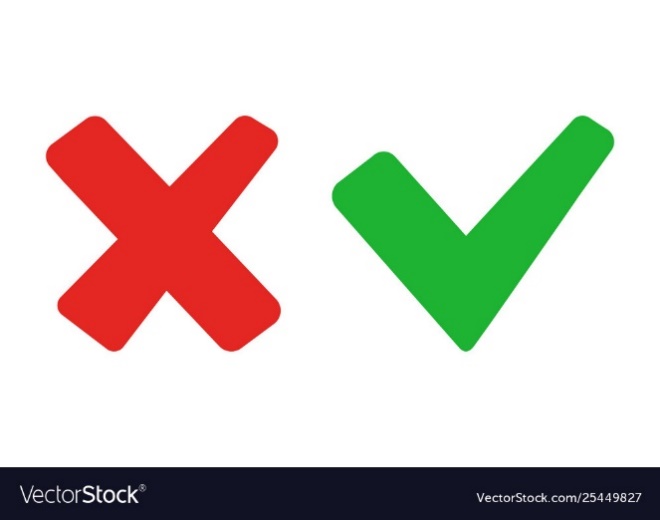 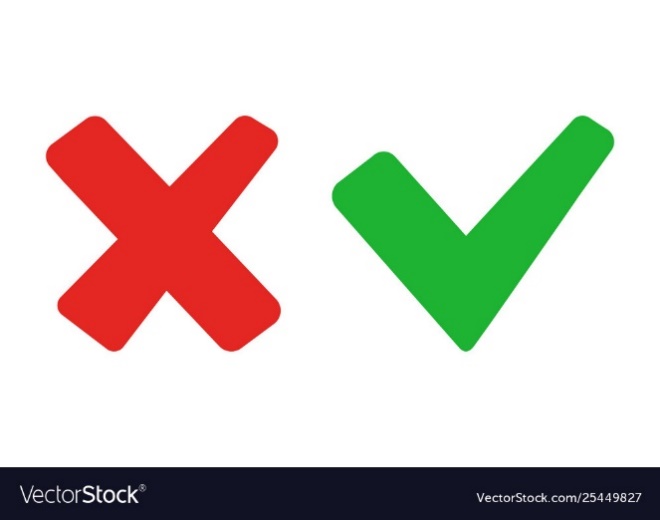 C
D
25.5
24,6
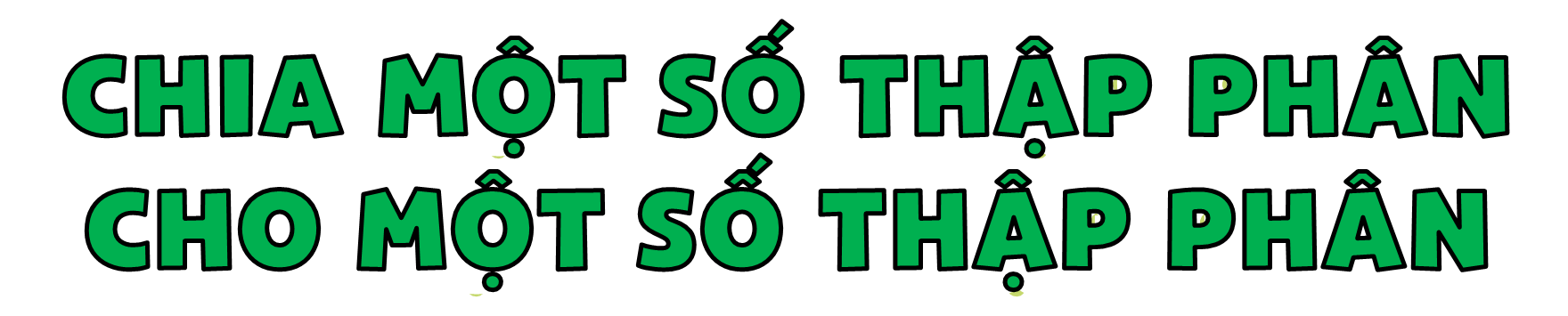 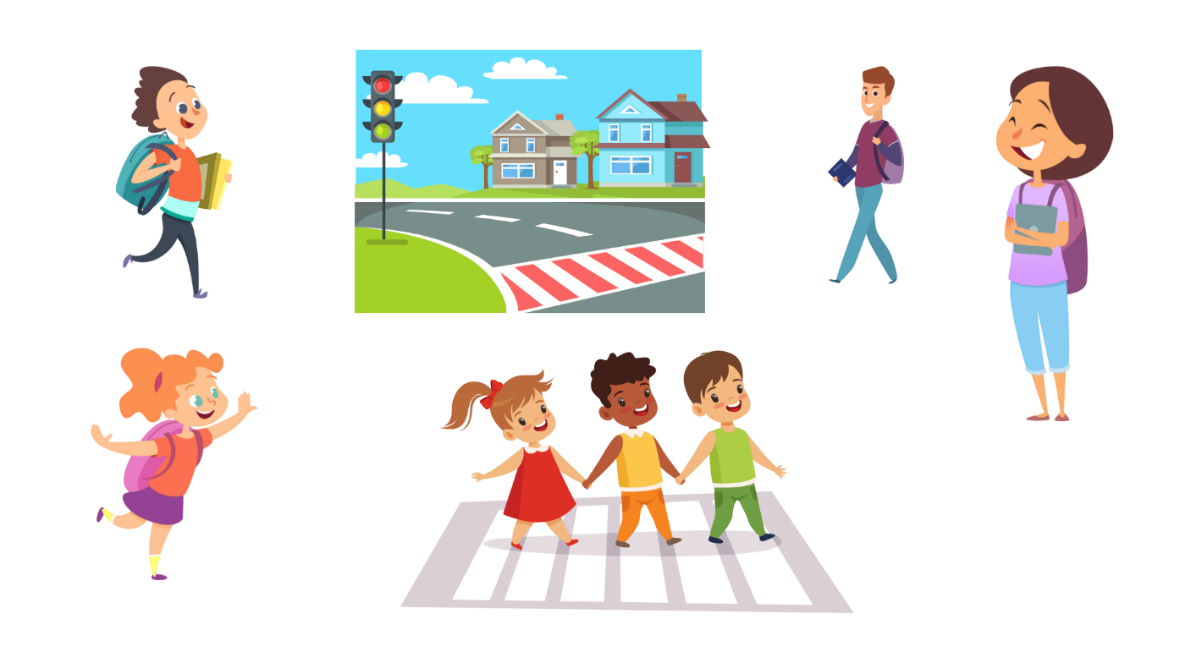 Tiết 2
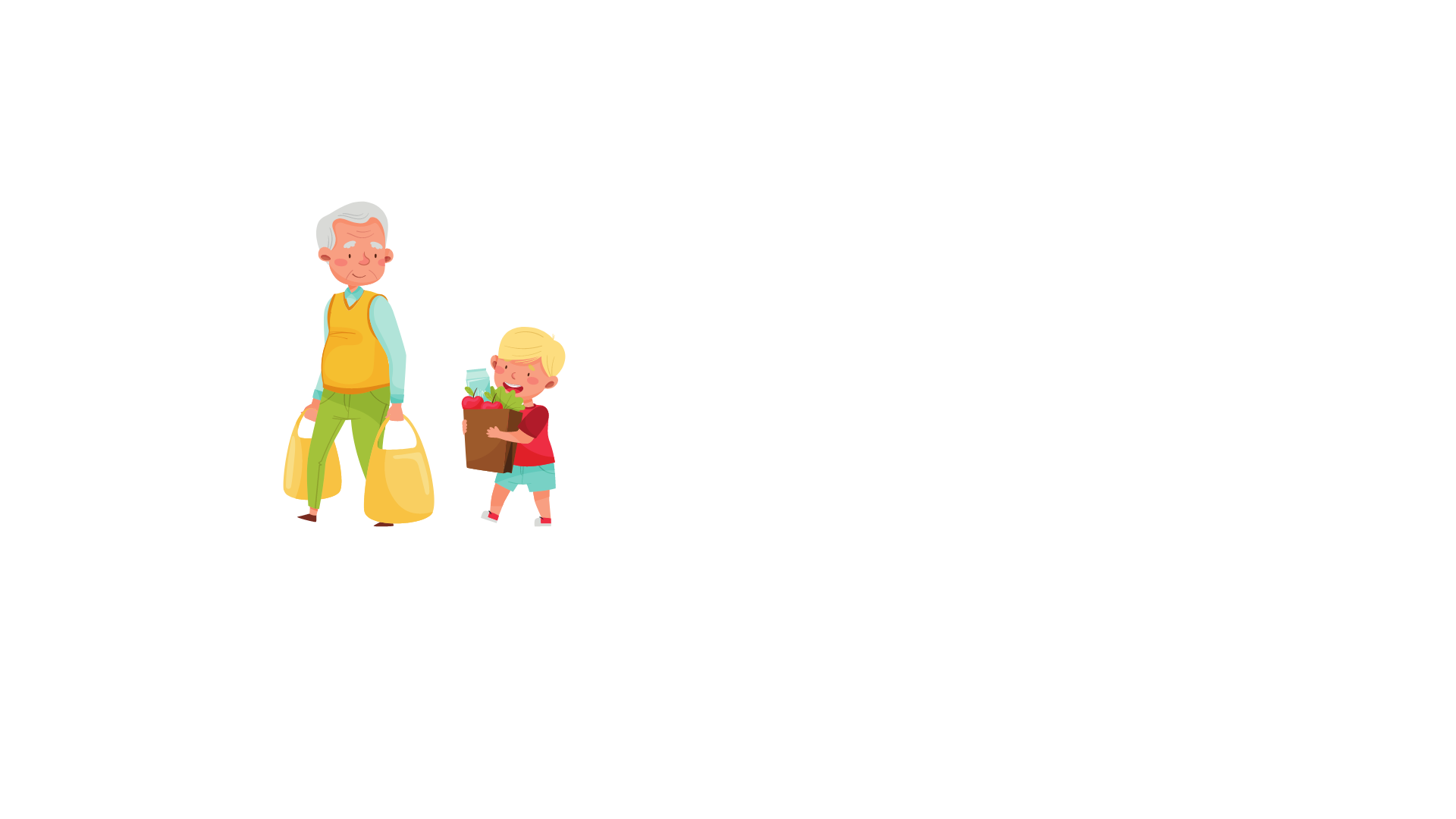 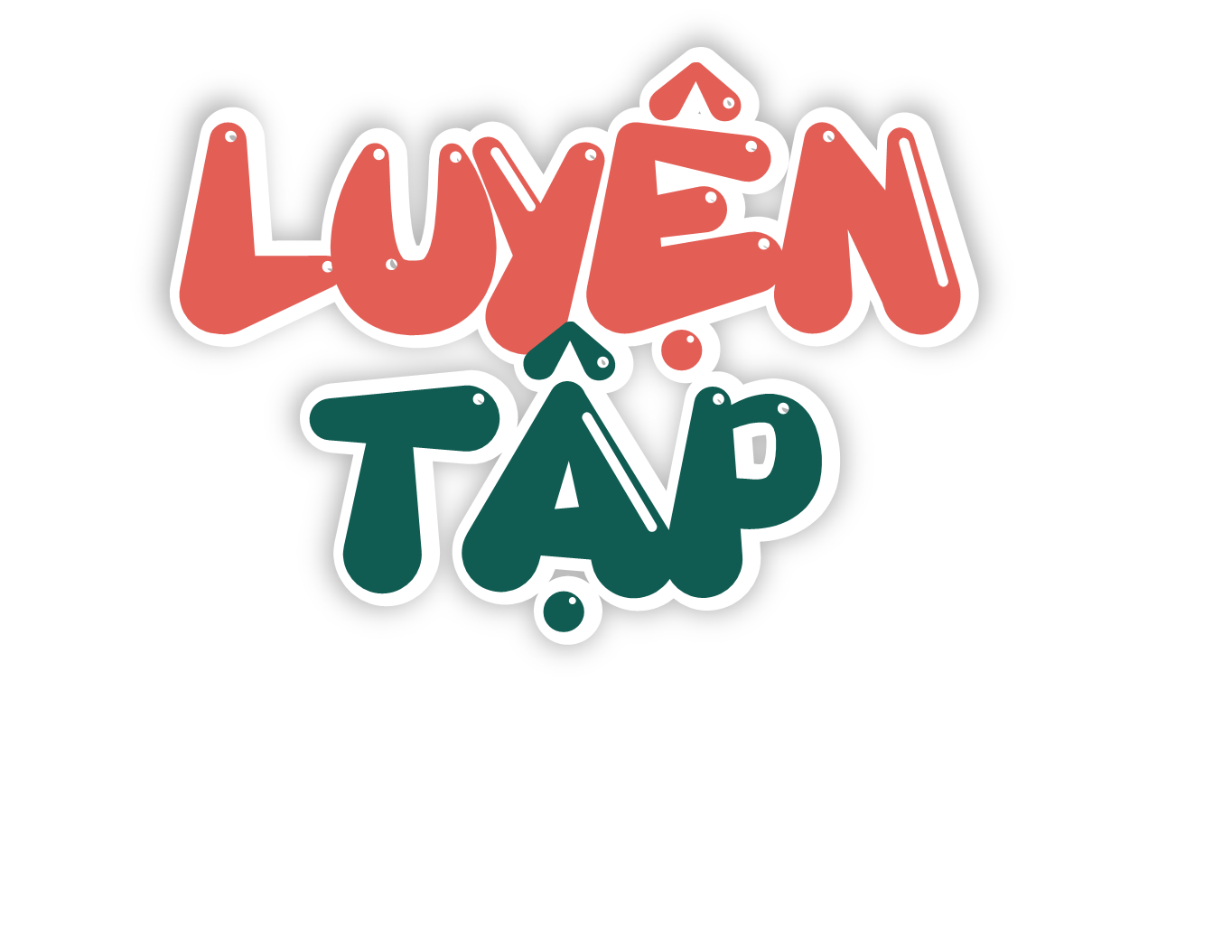 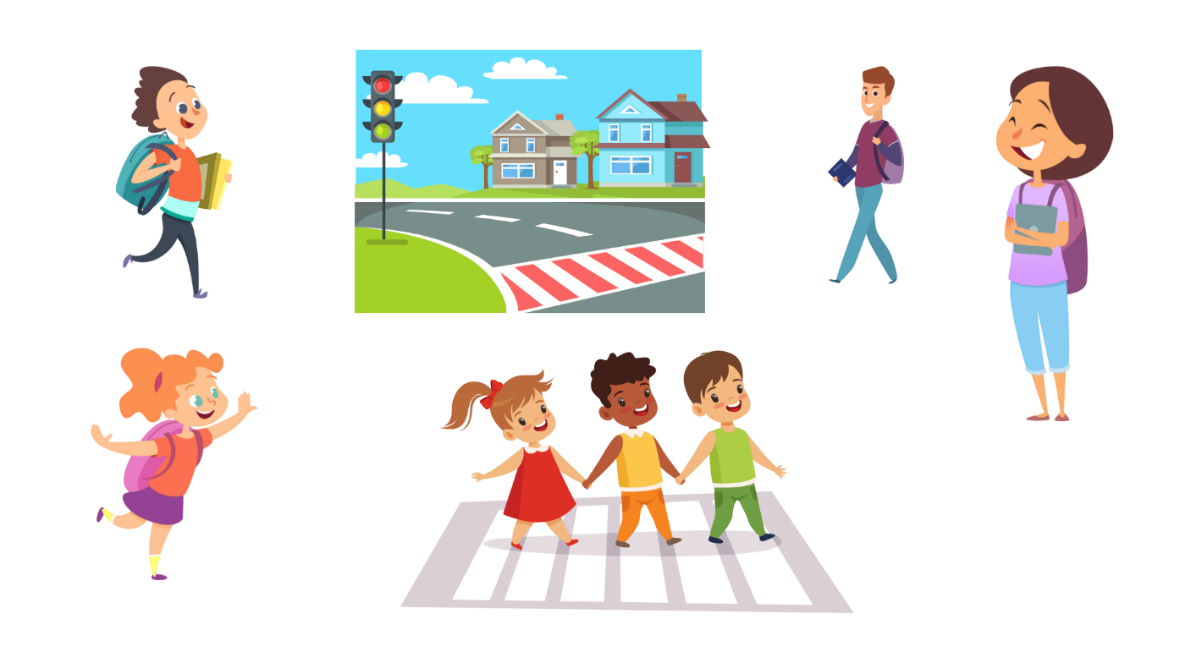 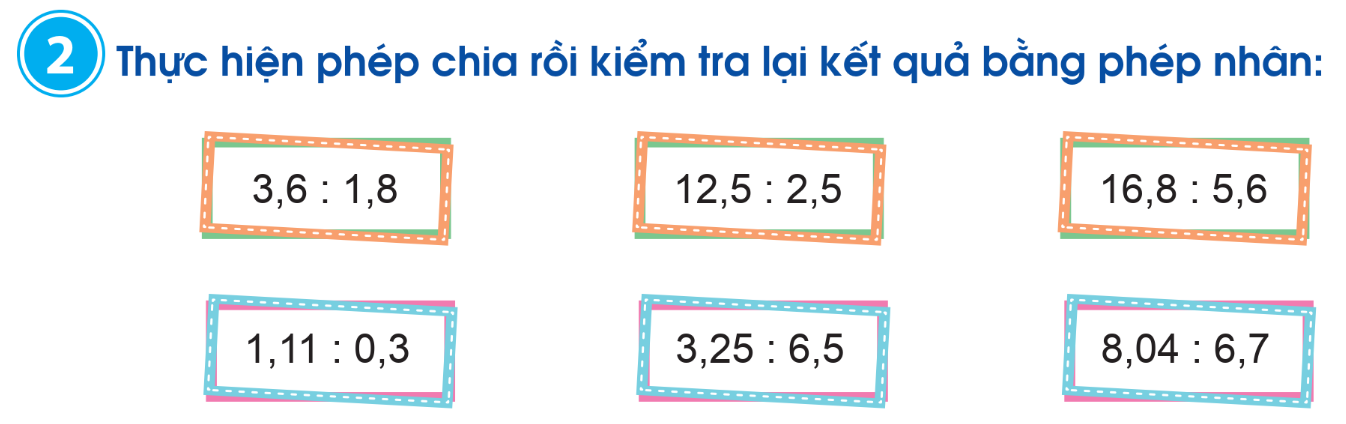 16 8
12 5
3
5
3 6
2
0
0
Thử lại: 3 x 5,6 = 16,8
Thử lại: 5 x 2,5 = 12,5
Thử lại: 2 x 1,8 = 3,6
12,5  2,5
16,8  5,6
1,11  0,3
3,25  6,5
8,04  6,7
3,6  1,8
6 7
00
9
1,2
0,5
2
1 34
3 25
2 1
1 34
3 25
2 1
0
0
0
Thử lại: 1,2 x 6,7 = 8,04
Thử lại: 0,5 x 6,5 = 3,25
Thử lại: 3,7 x 0,3 = 1,11
Nền nhà một căn phòng có dạng hình chữ nhật với diện tích là 17,76 m2, chiều dài là 4,8 m. Tính chiều rộng nền nhà đó.
3
Bài giải:
Chiều rộng căn phòng đó là:
17,76 : 4,8 = 3,7 (m)
Đáp số: 3,7 m
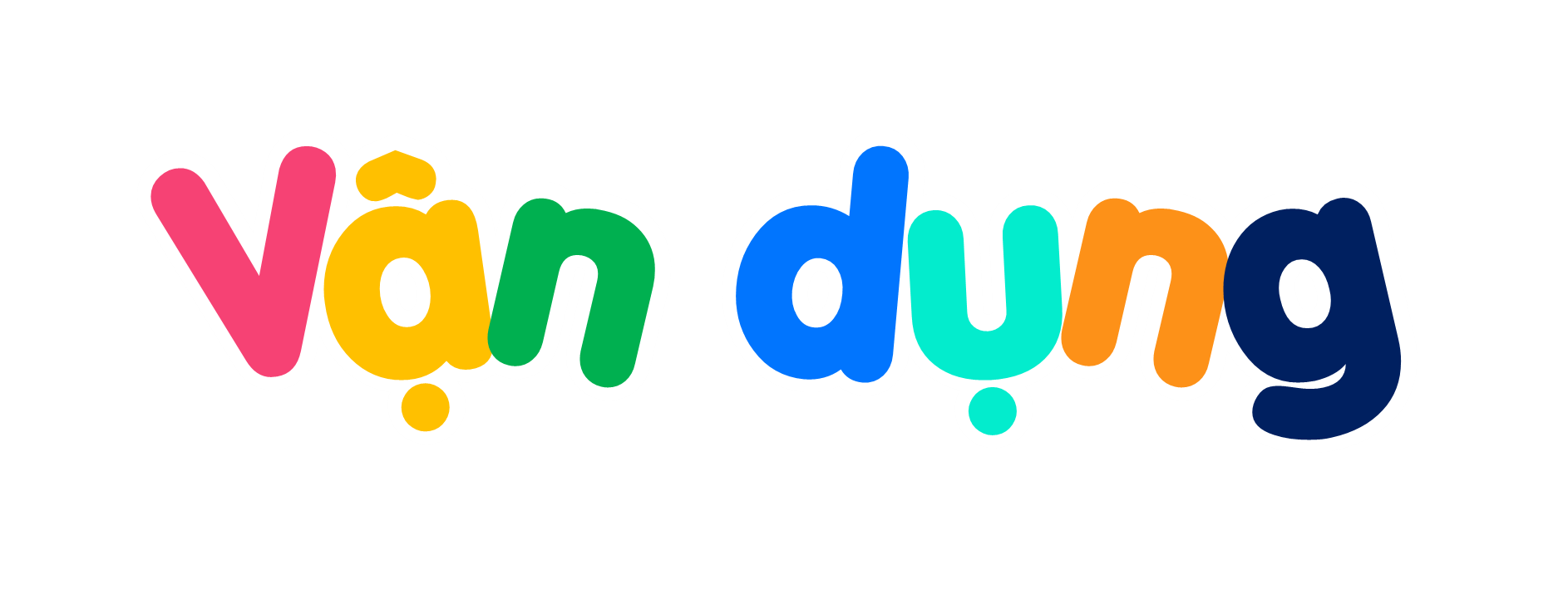 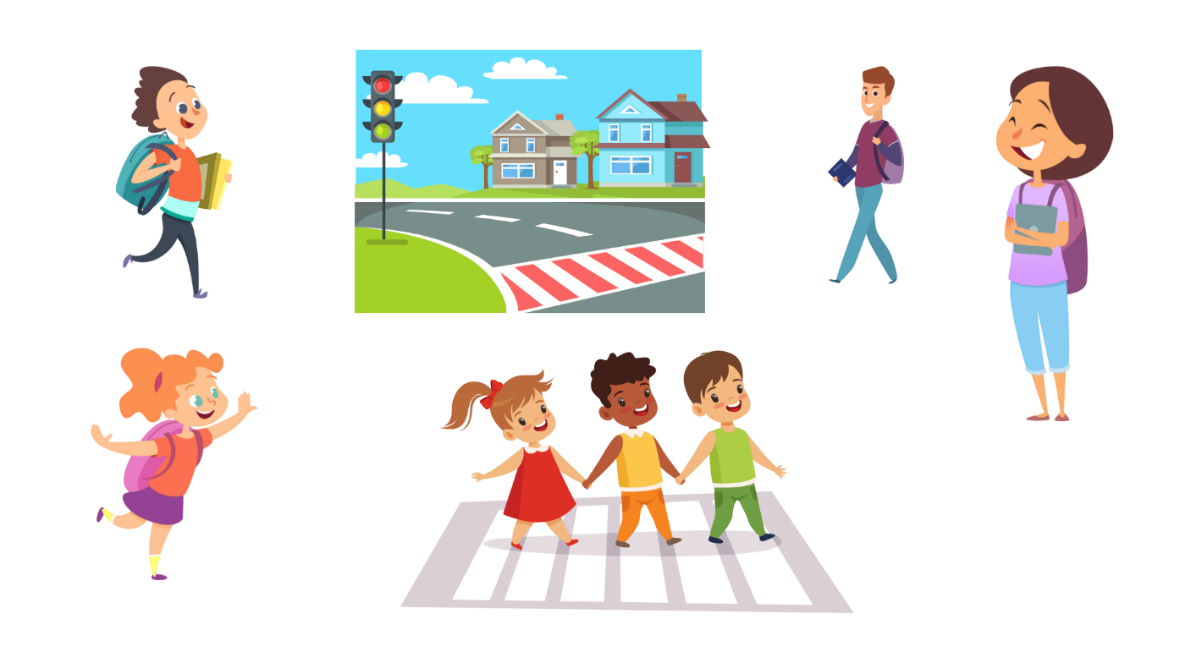 Mỗi bước đi của An dài khoảng 0,3 m. Hỏi để di chuyển được đoạn đường dài 6,6 m thì An phải bước đi khoảng bao nhiêu bước?
3
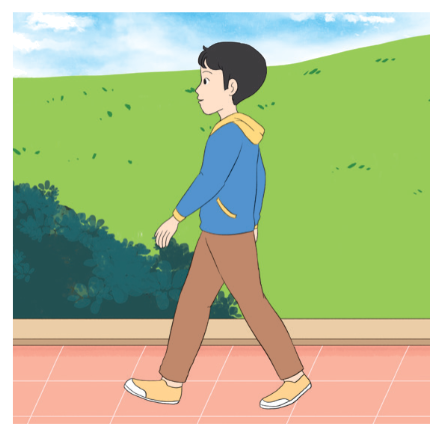 Bài giải:
Để di chuyển được đoạn đường dài 6,6 m thì An phải bước đi khoảng số bước là:
6,6 : 0,3 = 22 (bước)
Đáp số: 22 bước
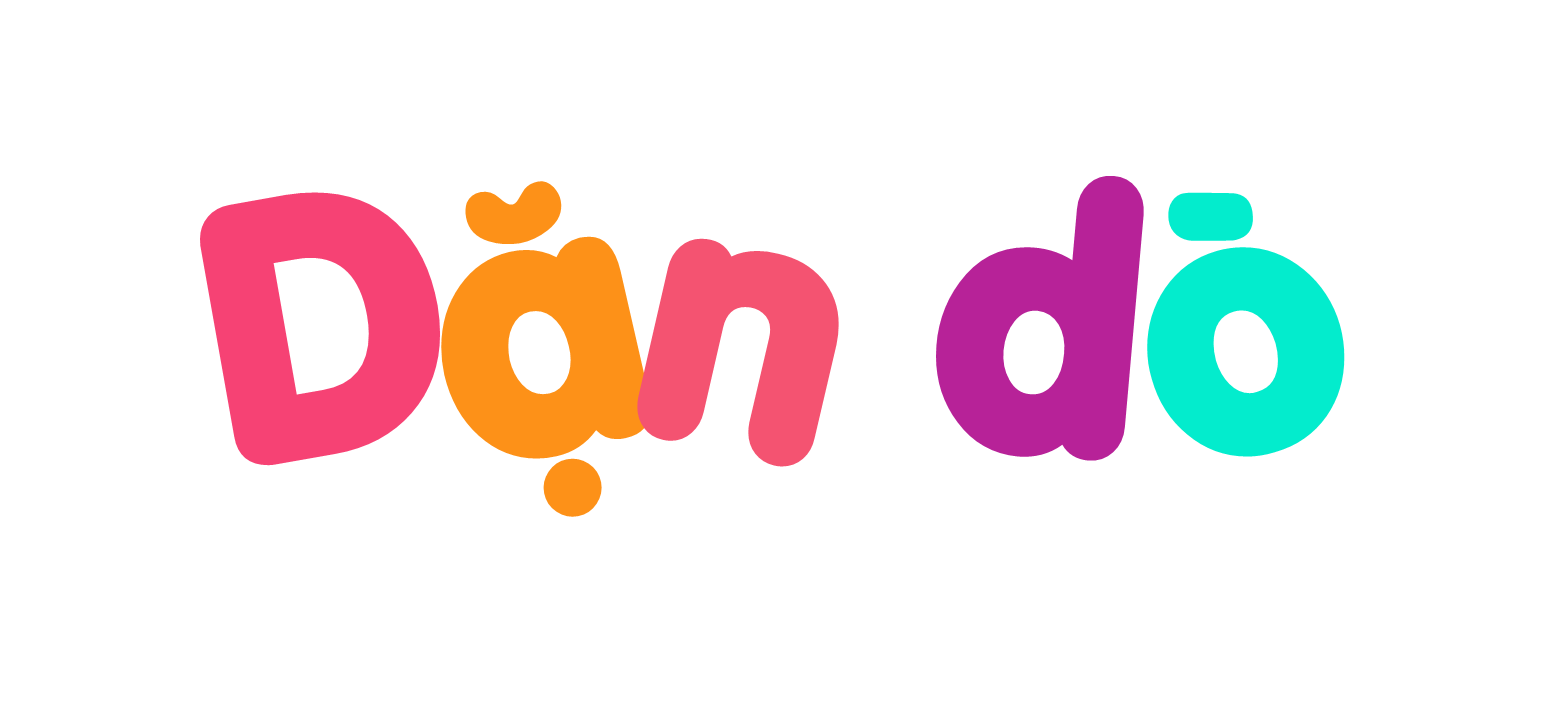 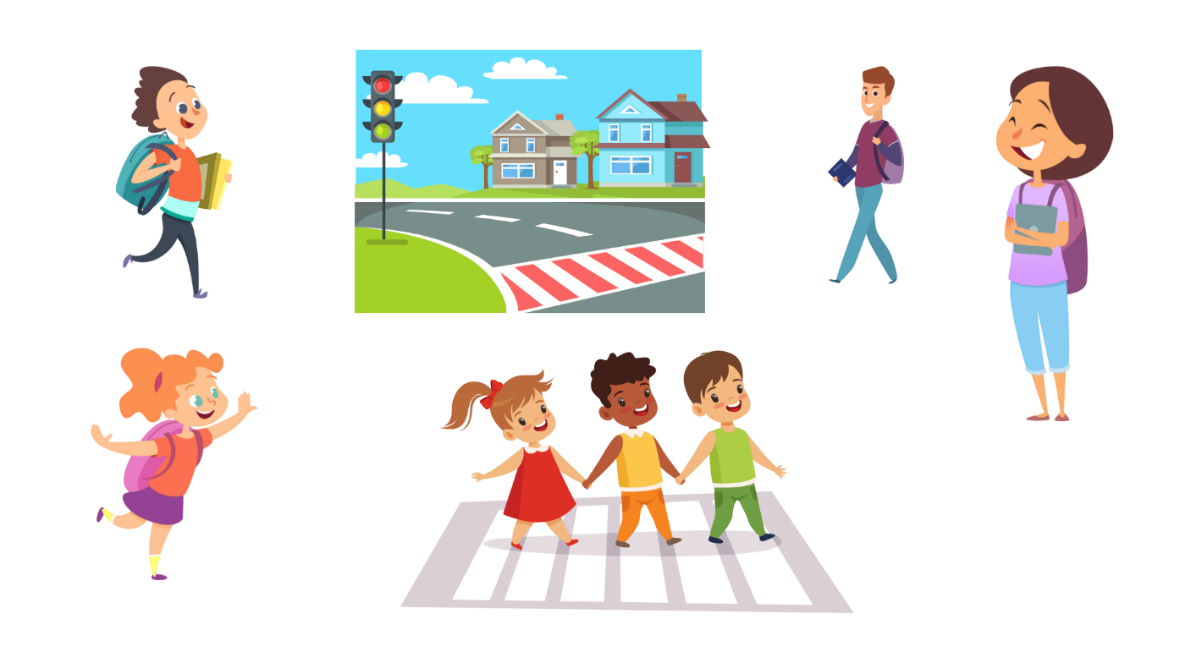 - Xem lại bài.
- Chuẩn bị bài tiếp theo